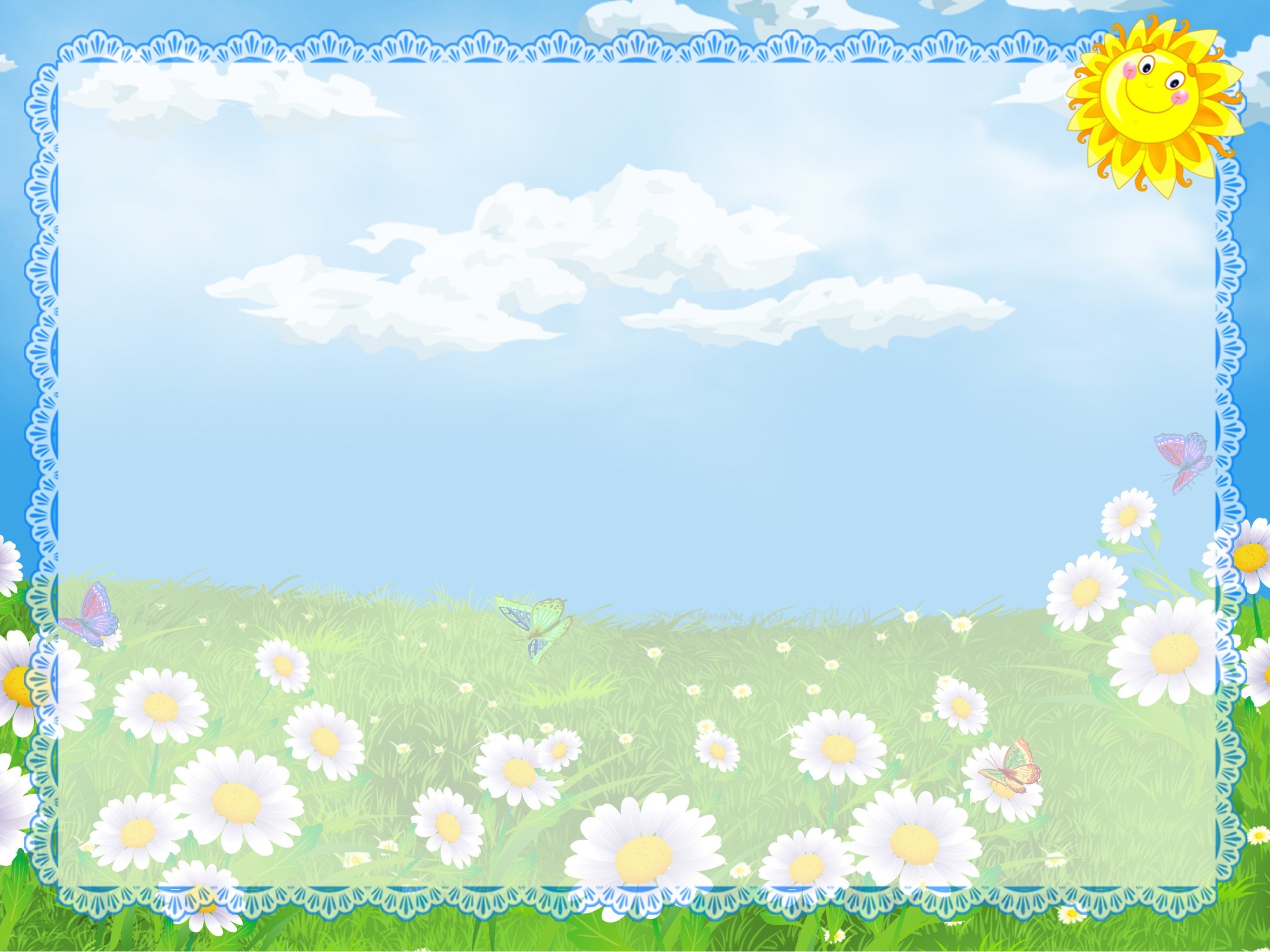 Муниципальное бюджетное дошкольное образовательное учреждение №112
Визитная карточка группы
«РОМАШКА»
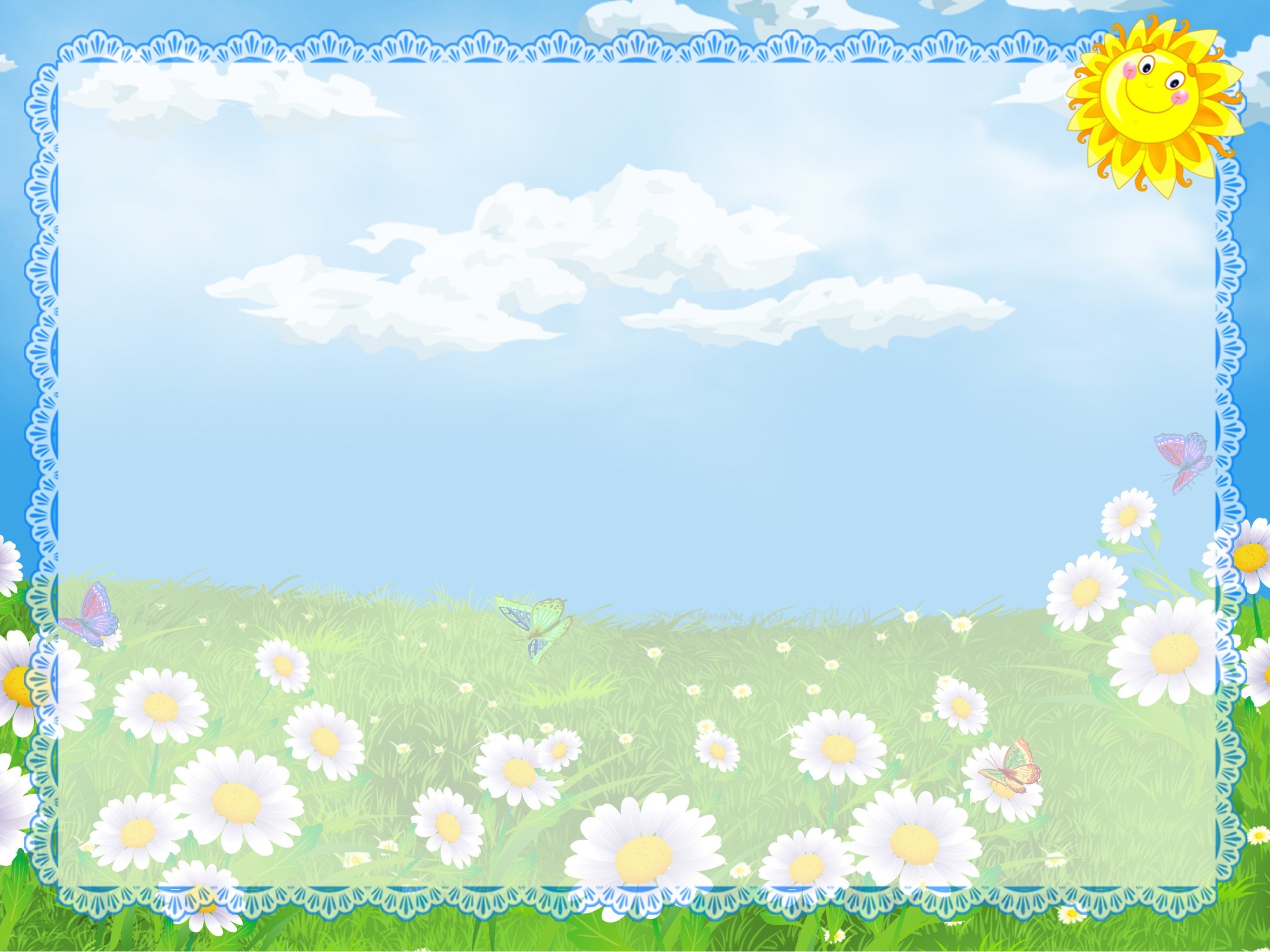 Ходим в группу мы «Ромашка» Расцветаем день за днем. Потому что в группе нашей очень дружно мы живем! Серединка желтая, лепесточки белые 
Мы ребята умные, добрые и смелые.
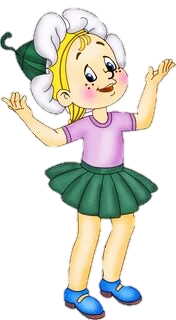 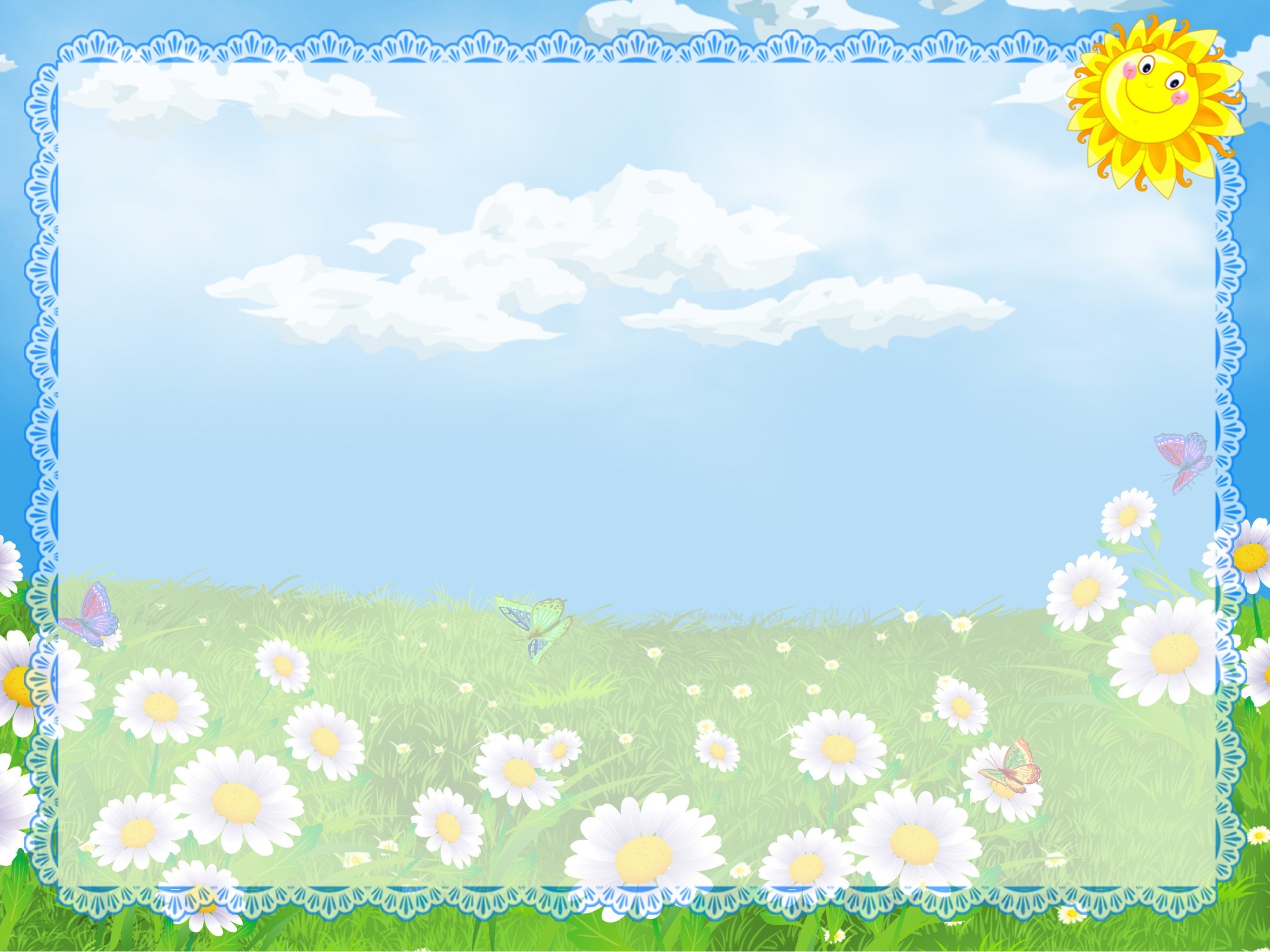 В группе работают
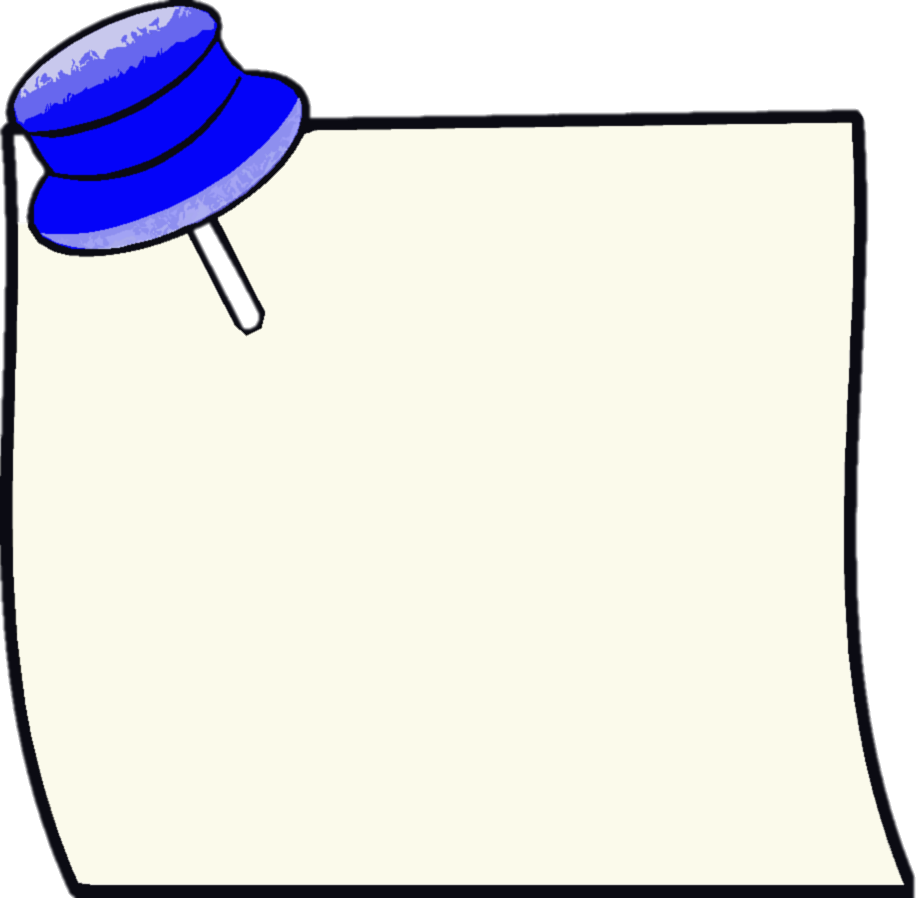 Воспитатель: Смирнова Ольга Юрьевна

 Младший воспитатель: 
 Репина Марина Дмитриевна
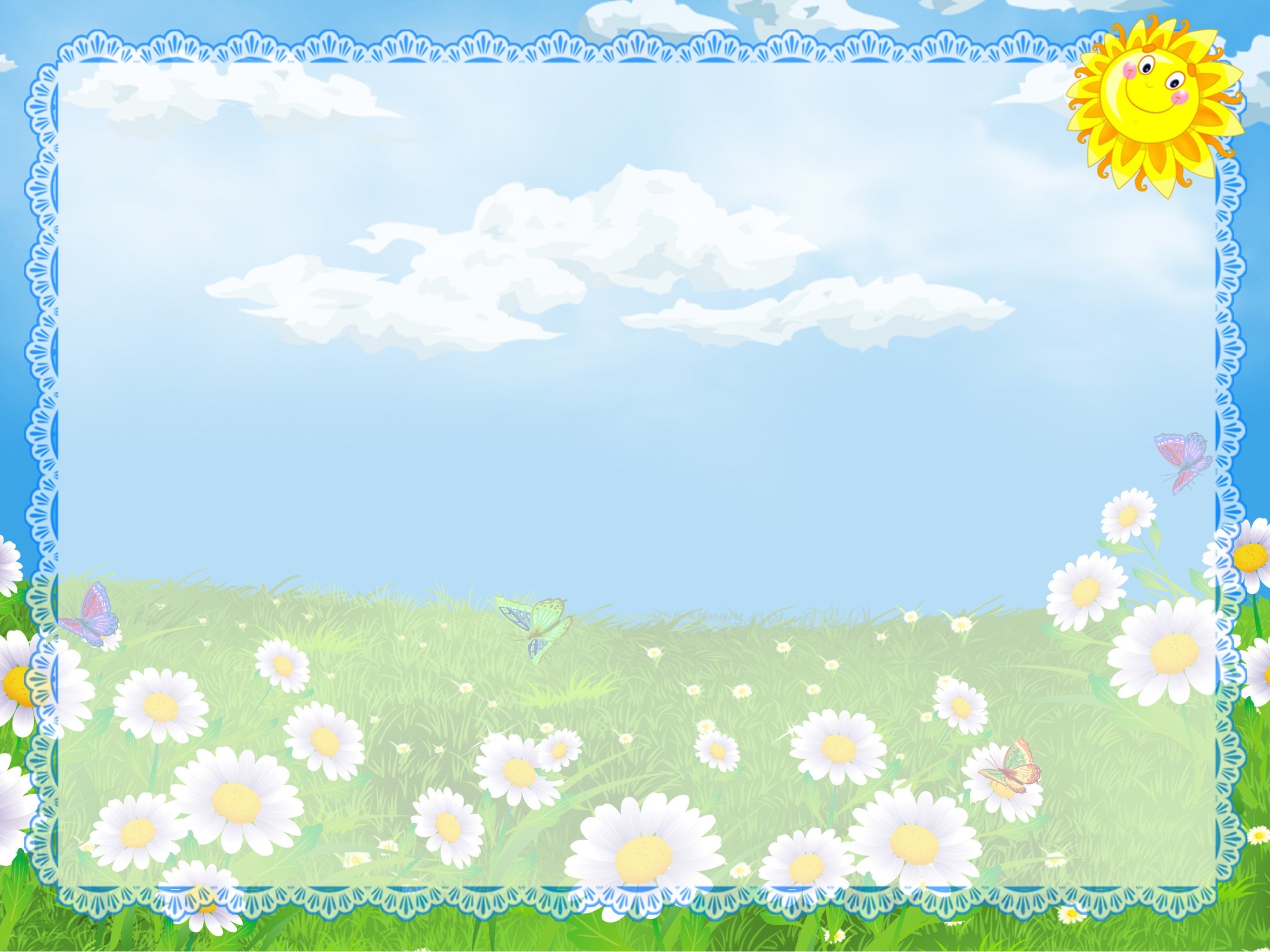 В нашей группе живут 27 ребят:
13 шустрых мальчишек и
 14 симпатичных девочек. 





  Наши ребята веселые, обаятельные,
 активные, трудолюбивые и
 очень любознательные.
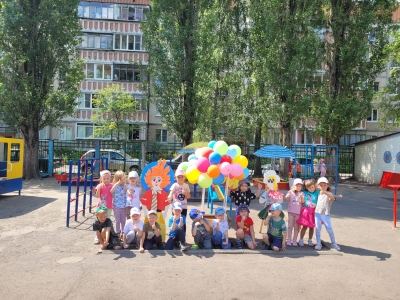 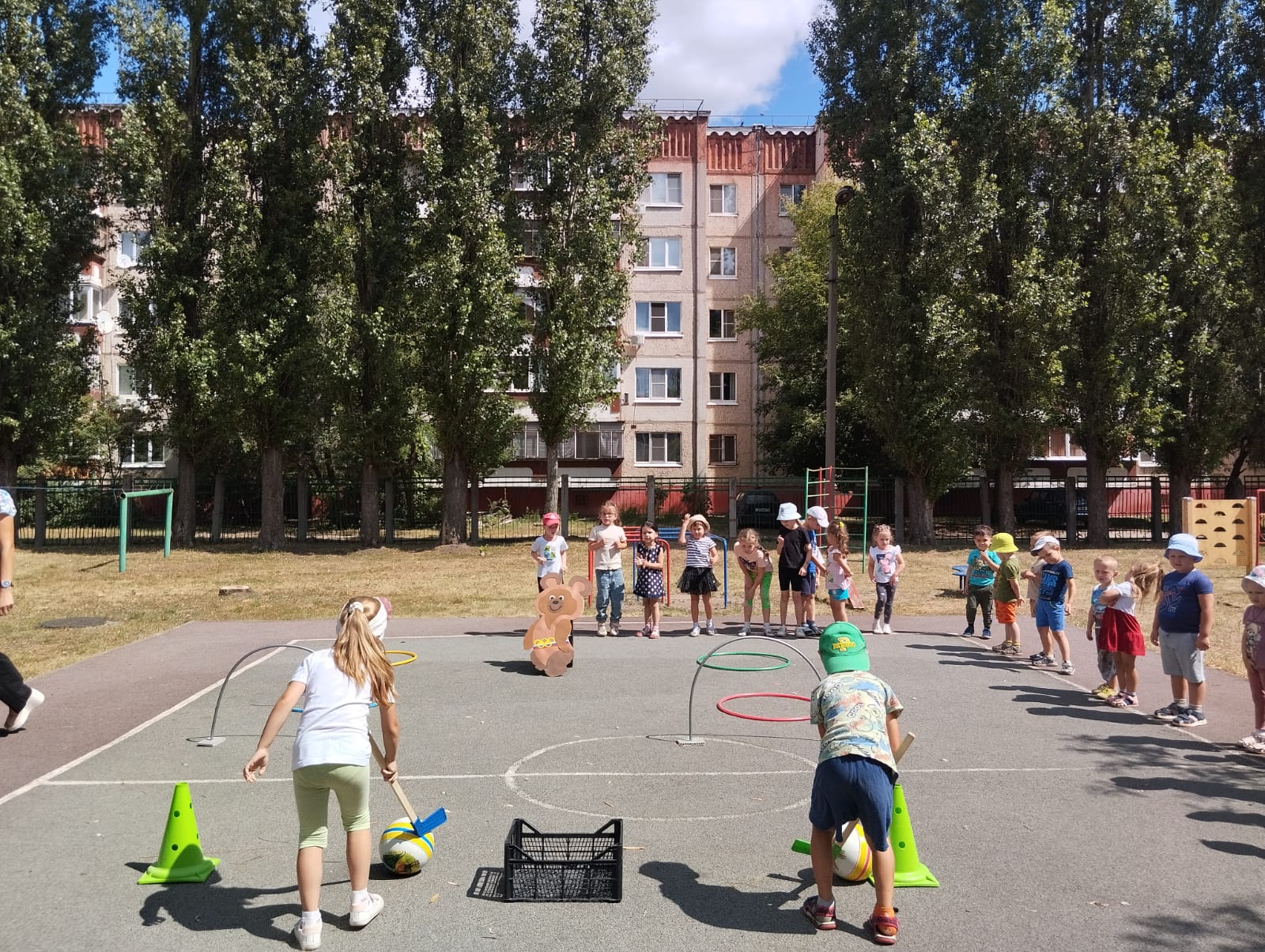 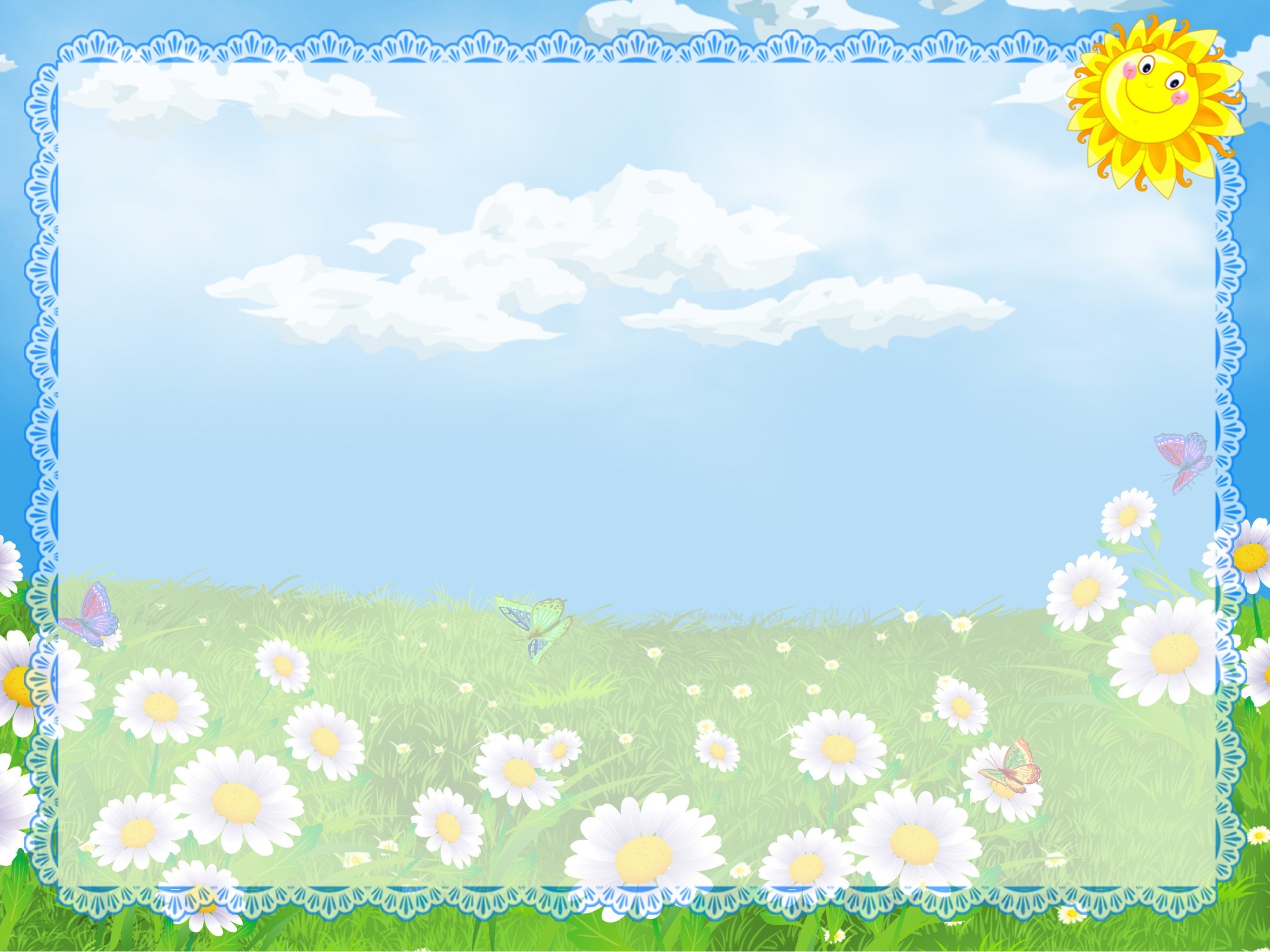 Заходи у нас можно всё!
КАЖДЫЙ РЕБЁНОК 
ПОЛУЧИТ ЗДЕСЬ ЛАСКУ,
КАЖДОГО ВСТРЕТЯТ 
ТЕПЛО И УЮТНО.
КАЖДУЮ ДЕВОЧКУ,
КАЖДОГО МАЛЬЧИКА
ЗДЕСЬ УВАЖАЮТ, 
ЛЮБЯТ И ЖДУТ 
И КАК ЦВЕТОЧКОВ БЕРЕГУТ!
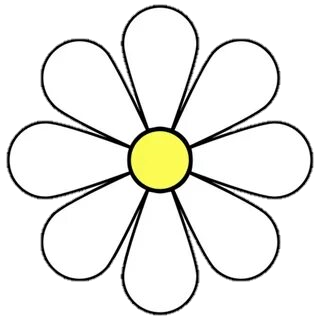 Играть
Шутить
Мечтать
Дружить
Думать
Любить
Смеяться
Прощать
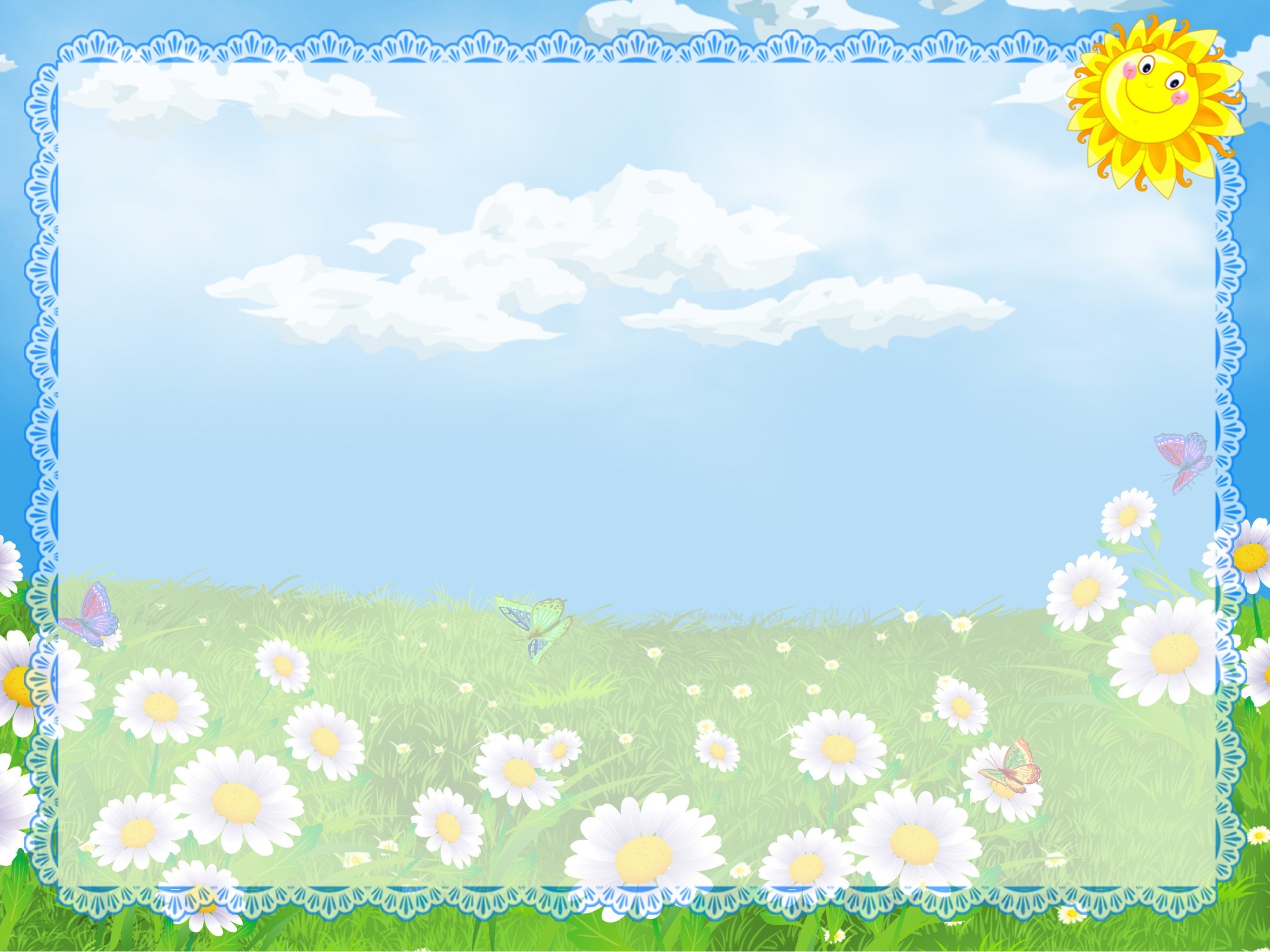 НАША ГРУППА
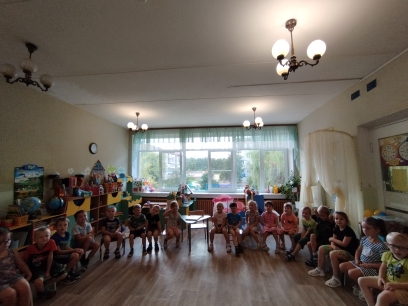 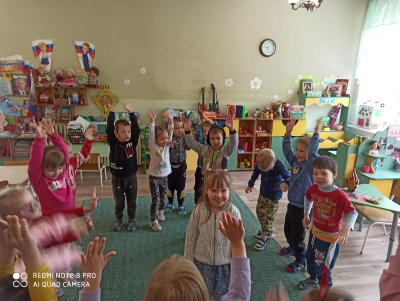 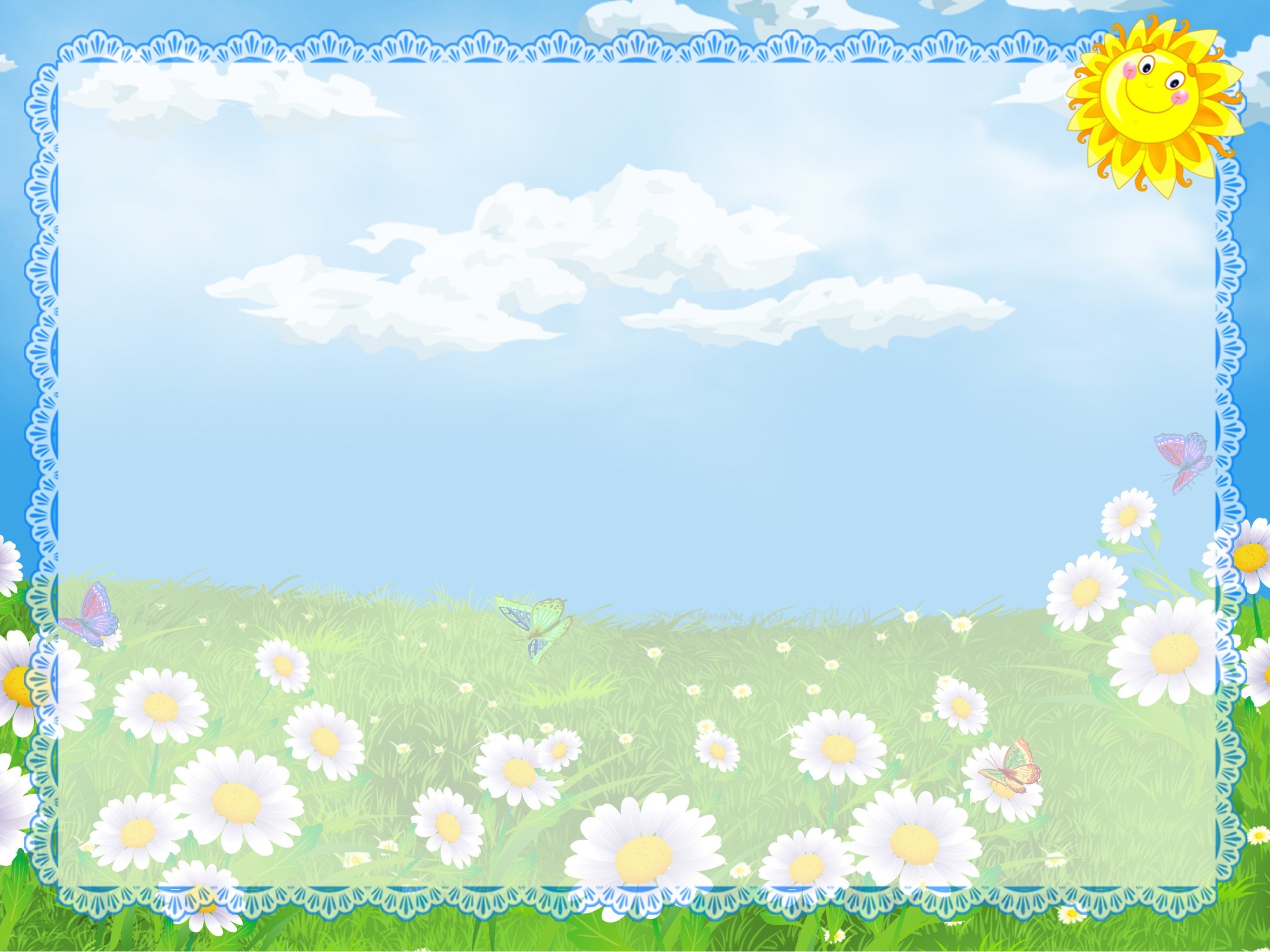 МЫ ИГРАЕМ
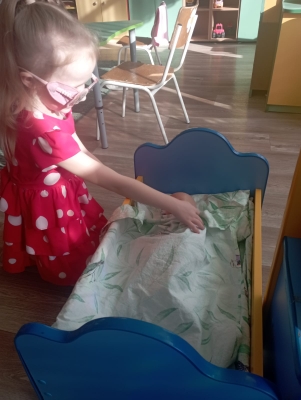 Очень любим мы играть, 
Вместе пазл собирать!
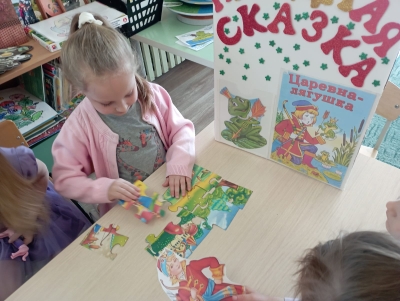 Уложу я куклу спать,
Стану я её качать.
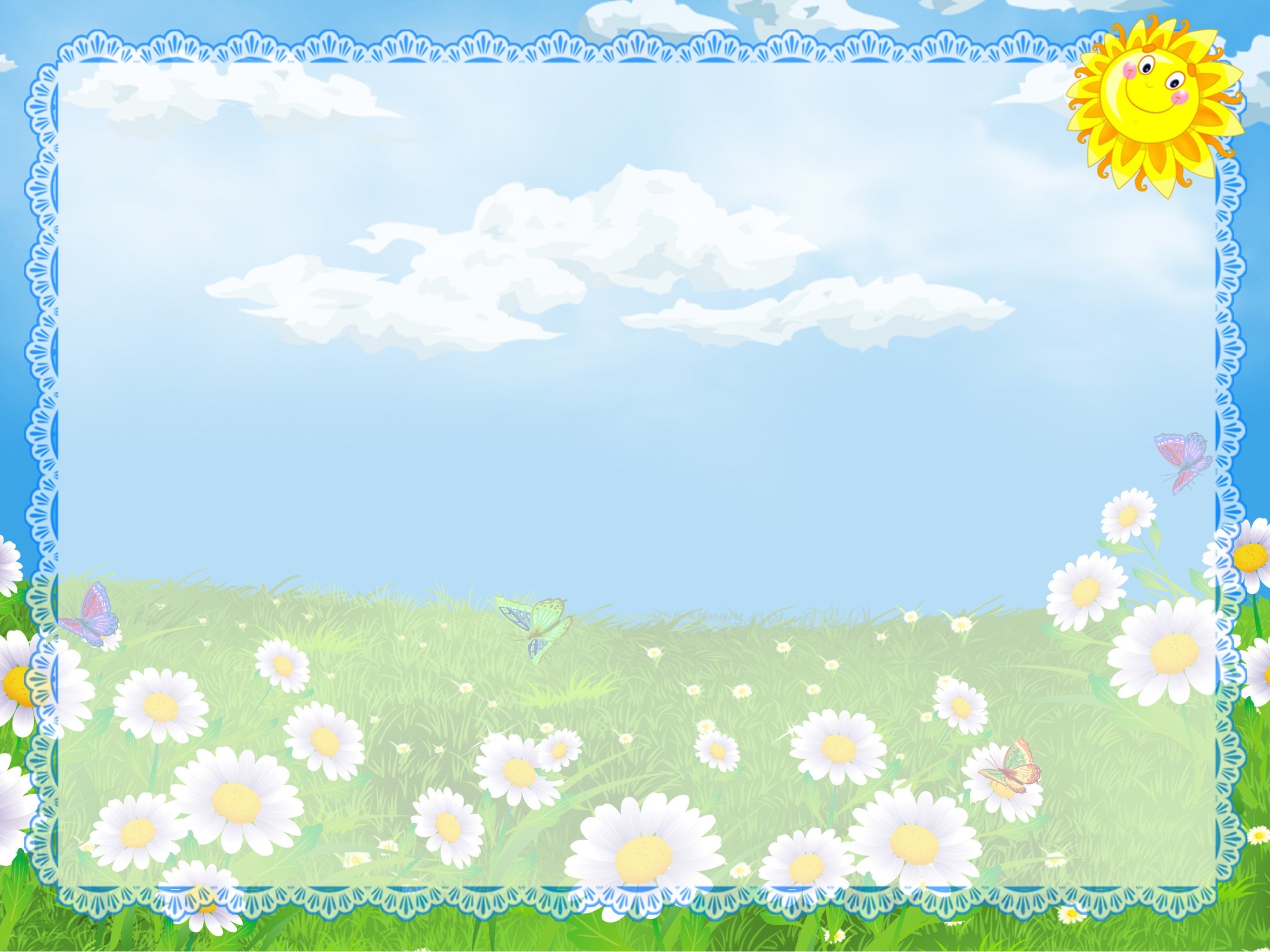 НАШИ ПРАЗДНИКИ
Праздники мы отмечаем, 
Очень весело играем !
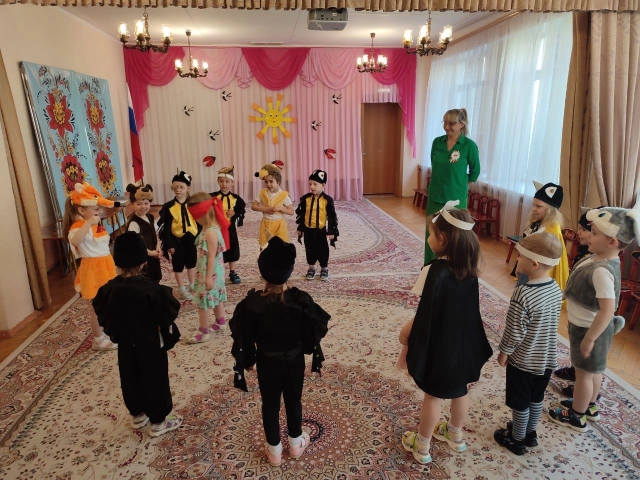 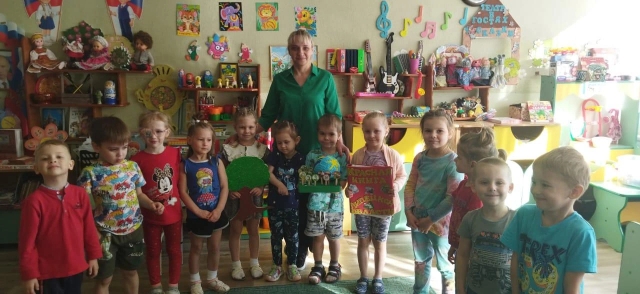 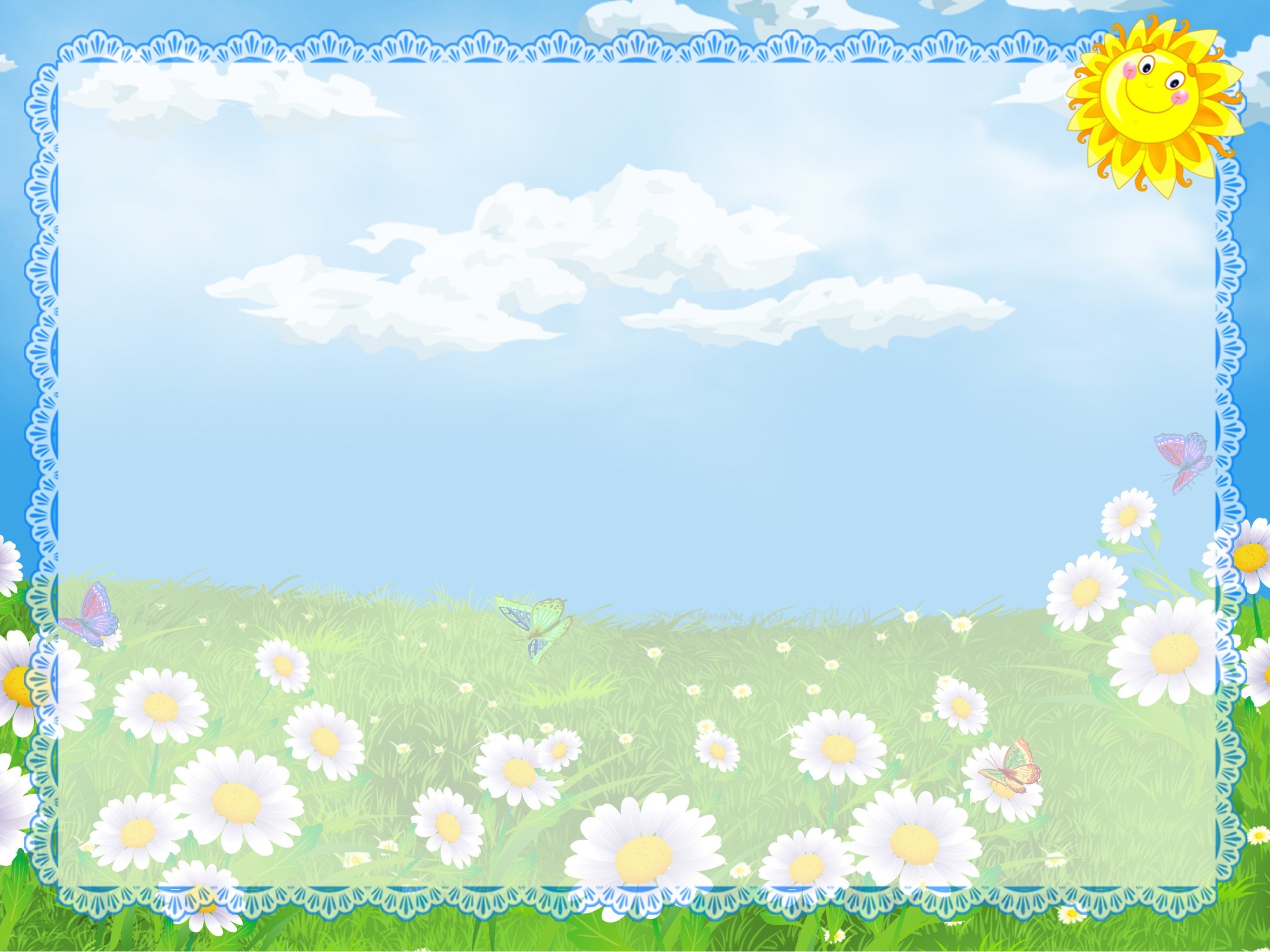 НАШИ ПОДЕЛКИ
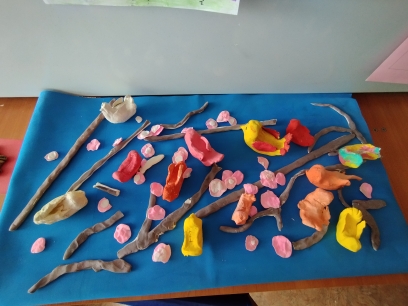 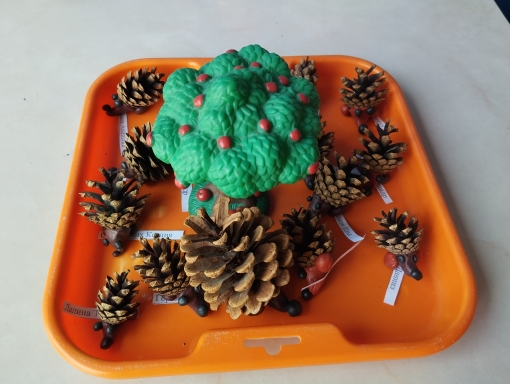 И на выставку поделки
 тоже любим оформлять.
Очень любим рисовать и лепить, 
и вырезать,
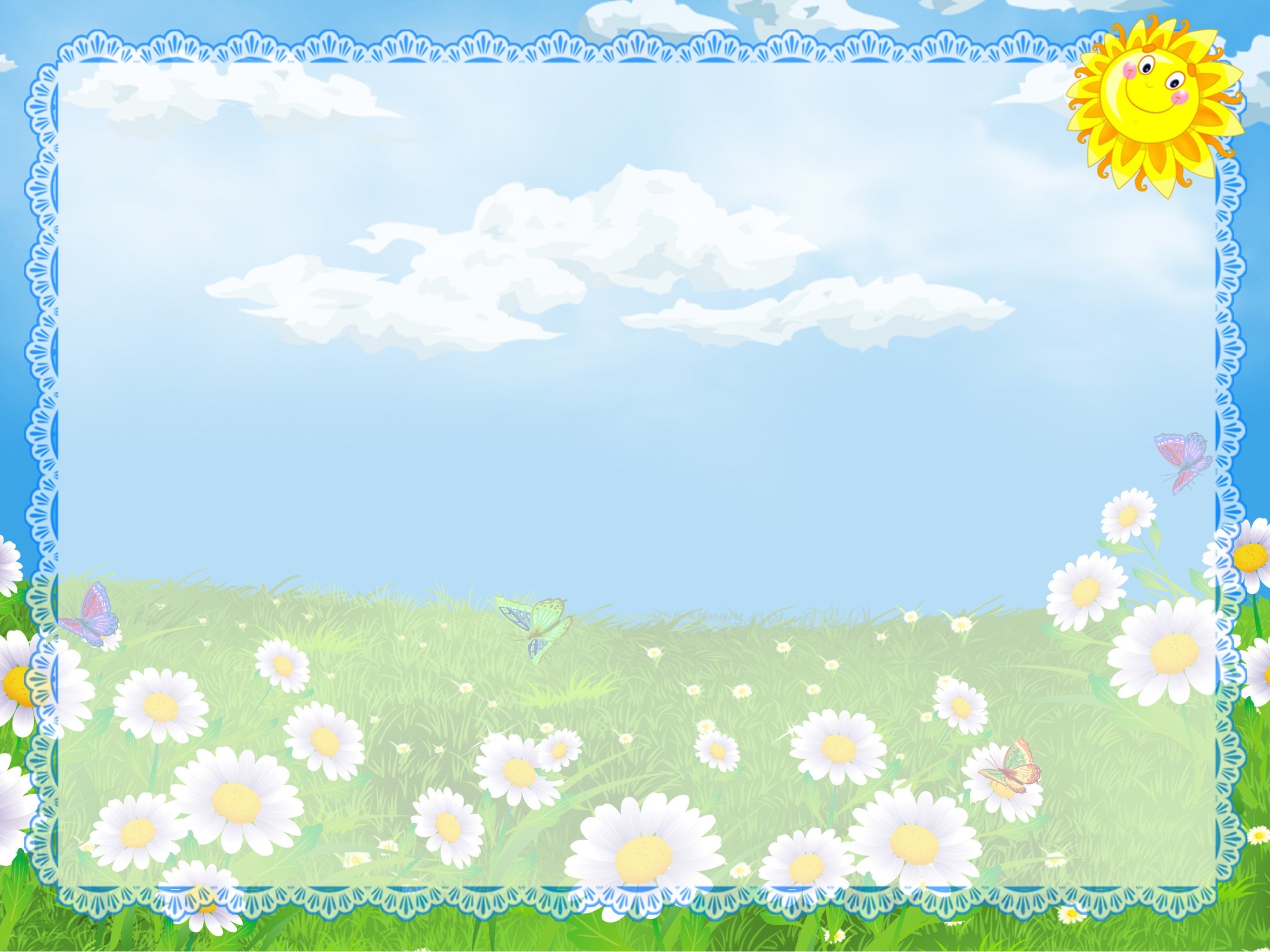 РЕБЯТА С УДОВОЛЬСТВИЕМ 
ДЕЖУРЯТ
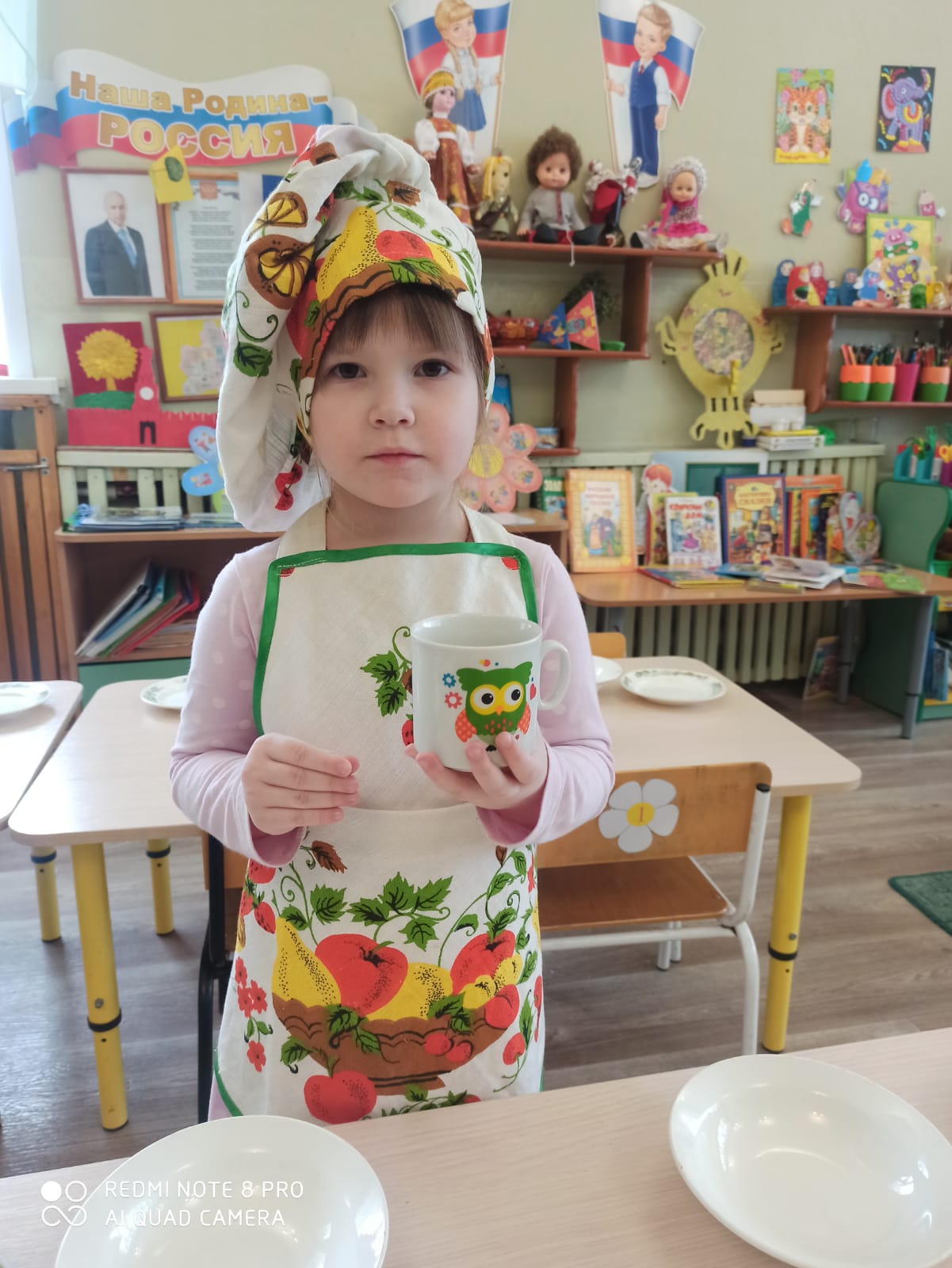 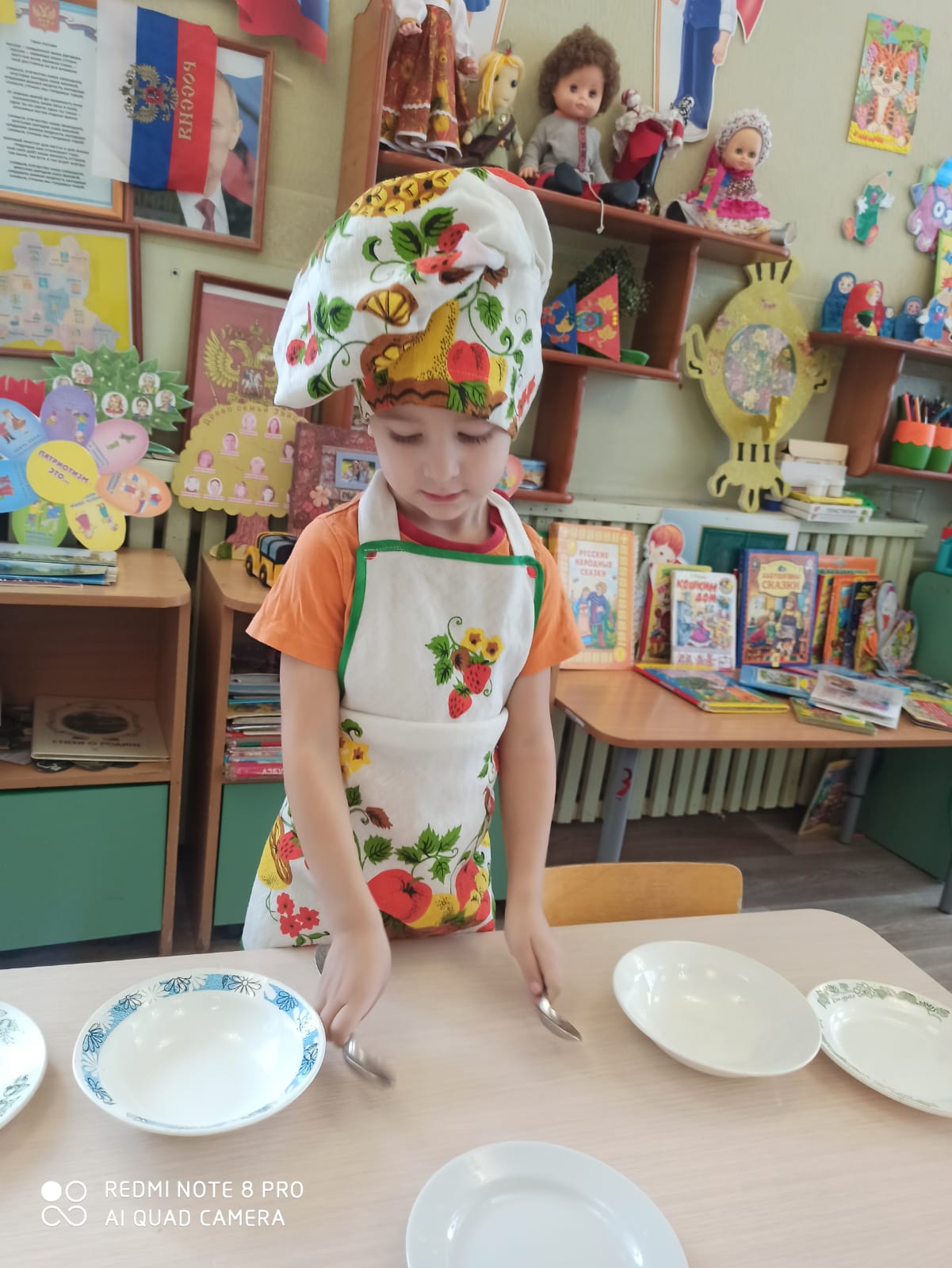 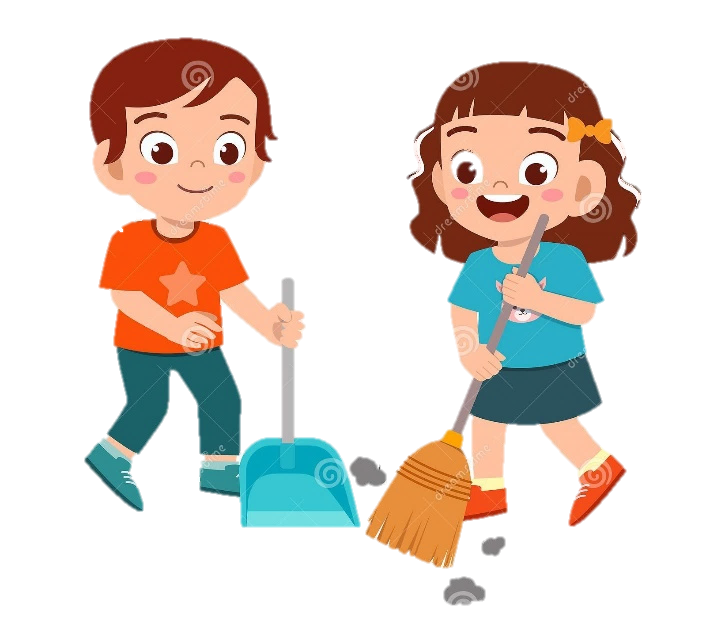 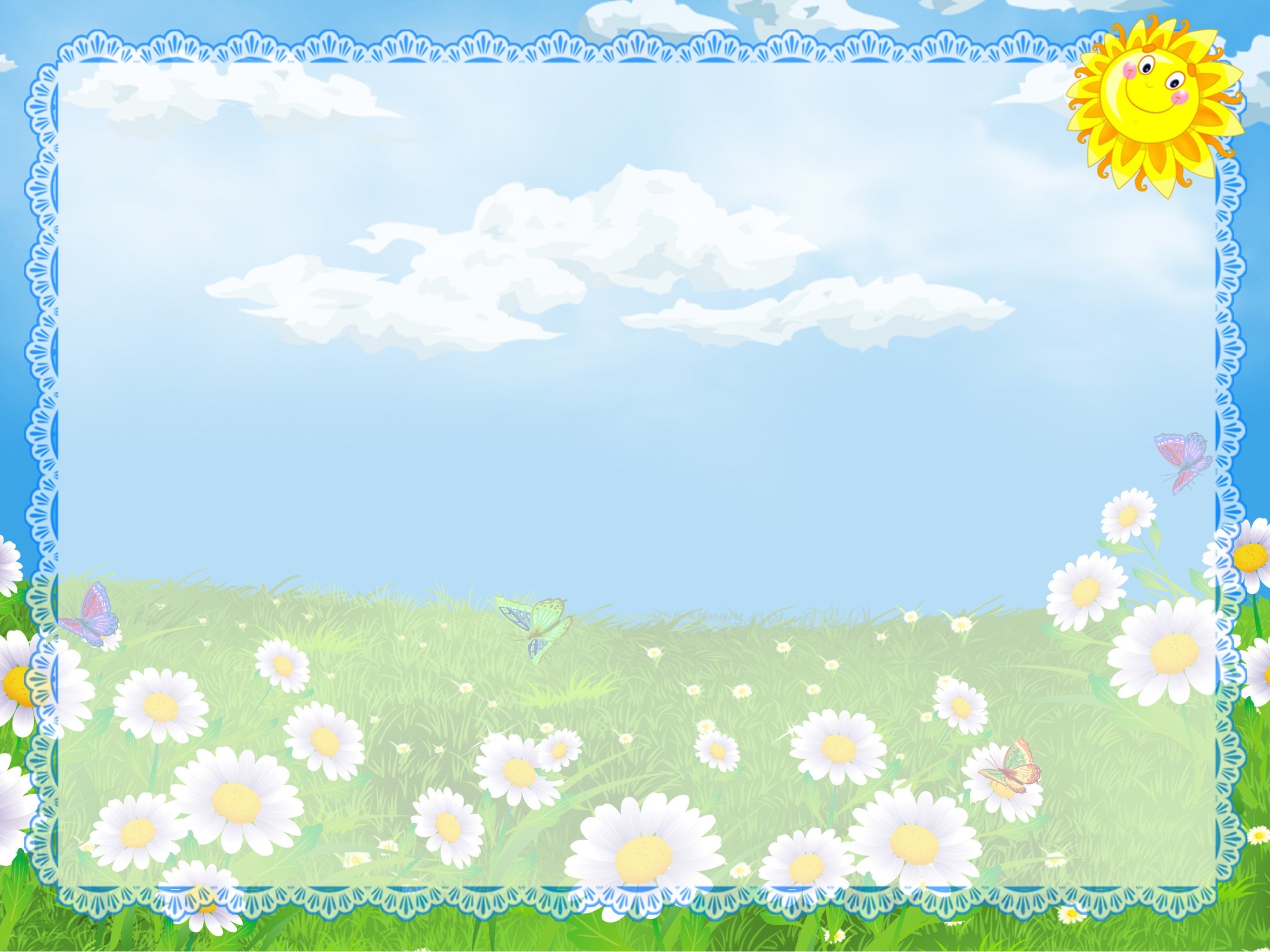 В УГОЛКЕ ПРИРОДЫ ВСЕГДА ПОРЯДОК
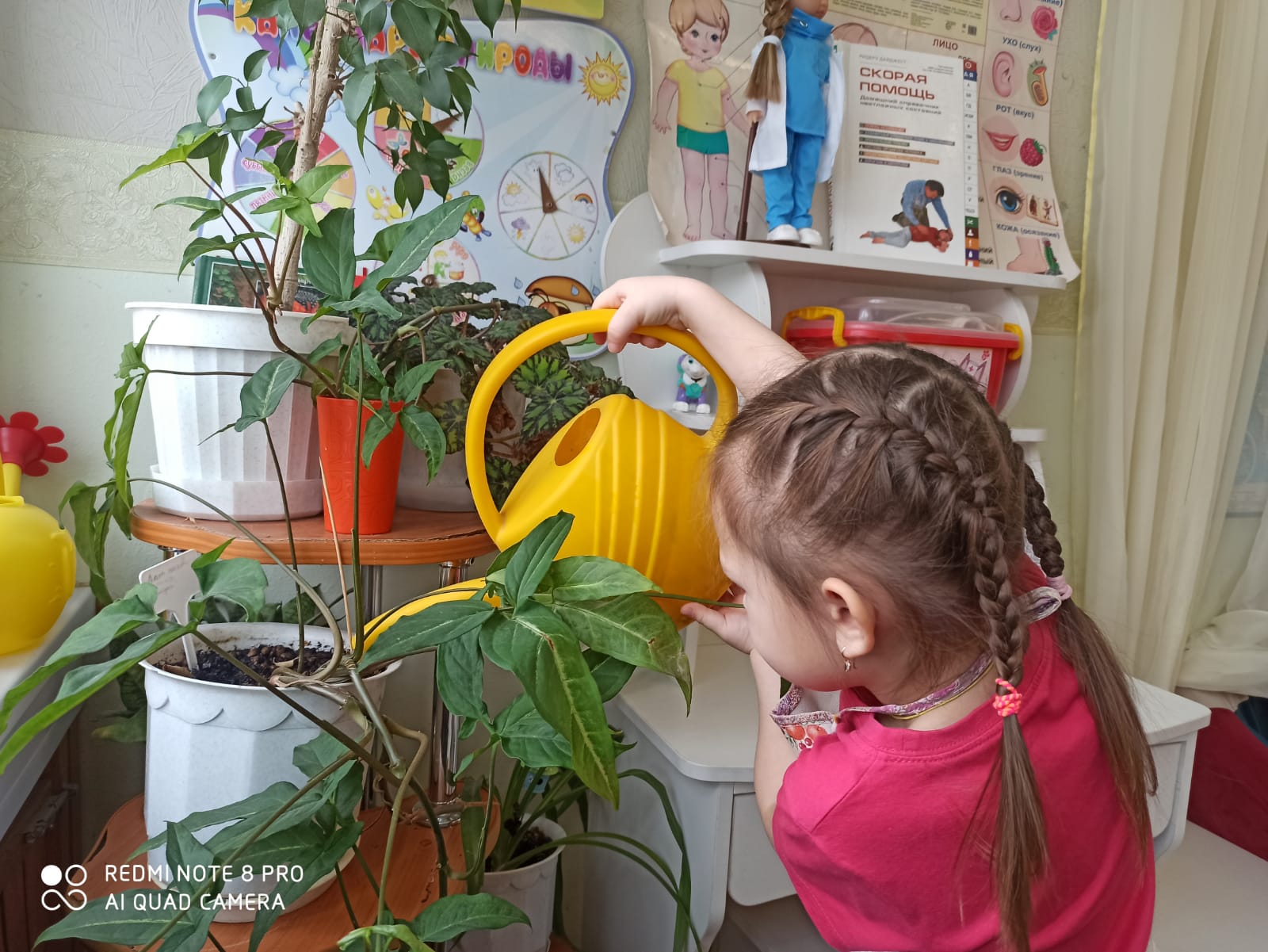 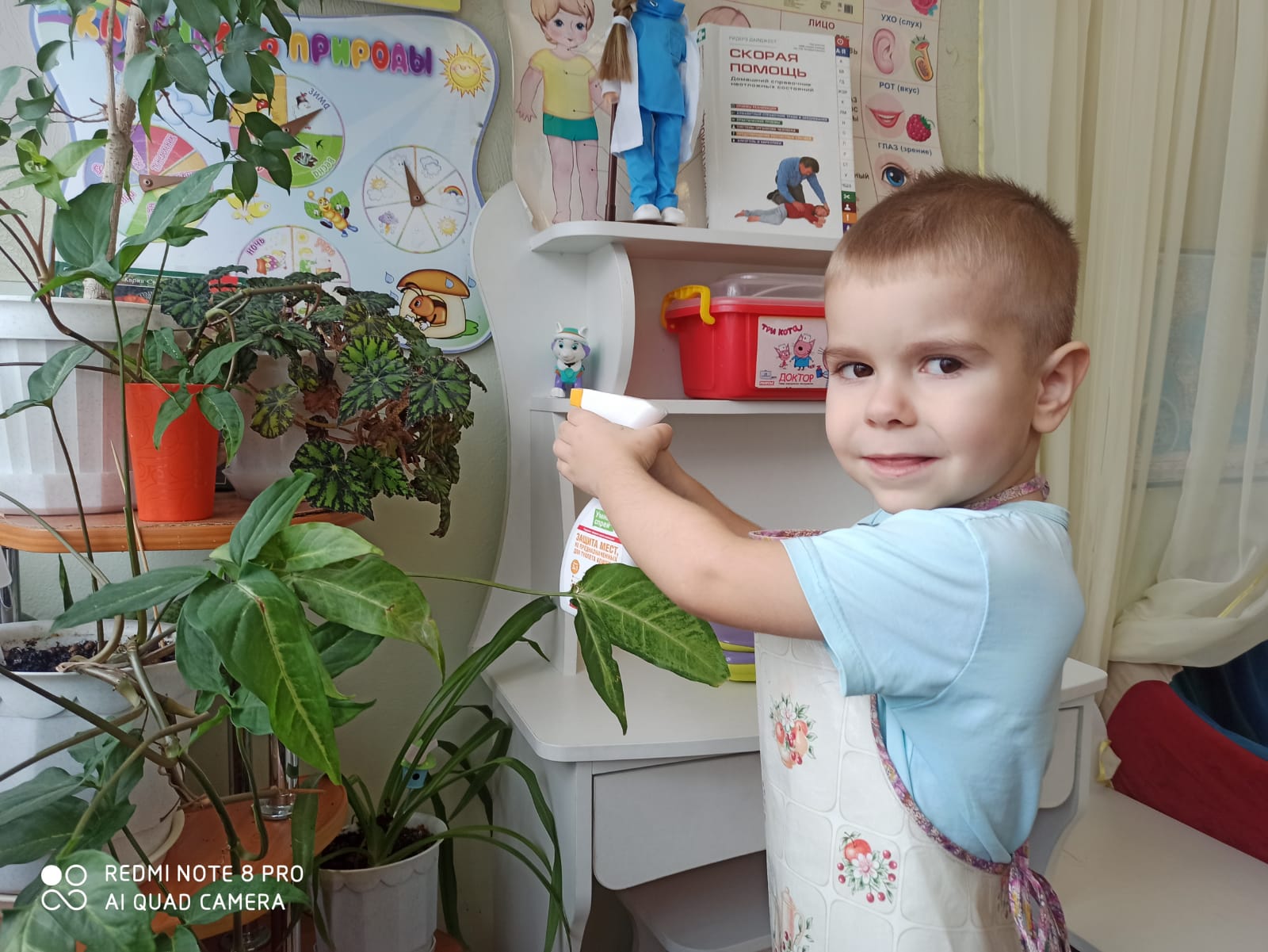 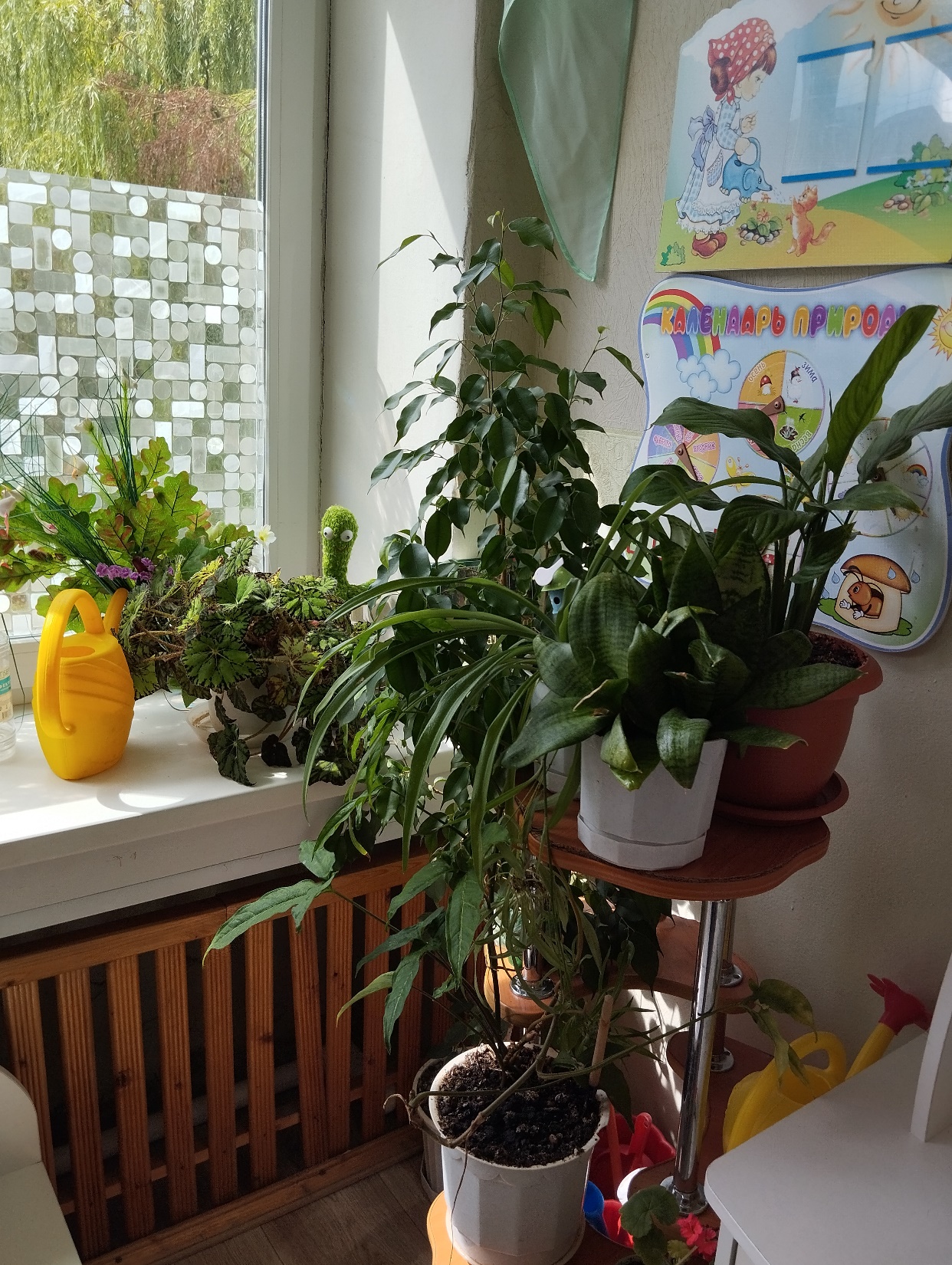 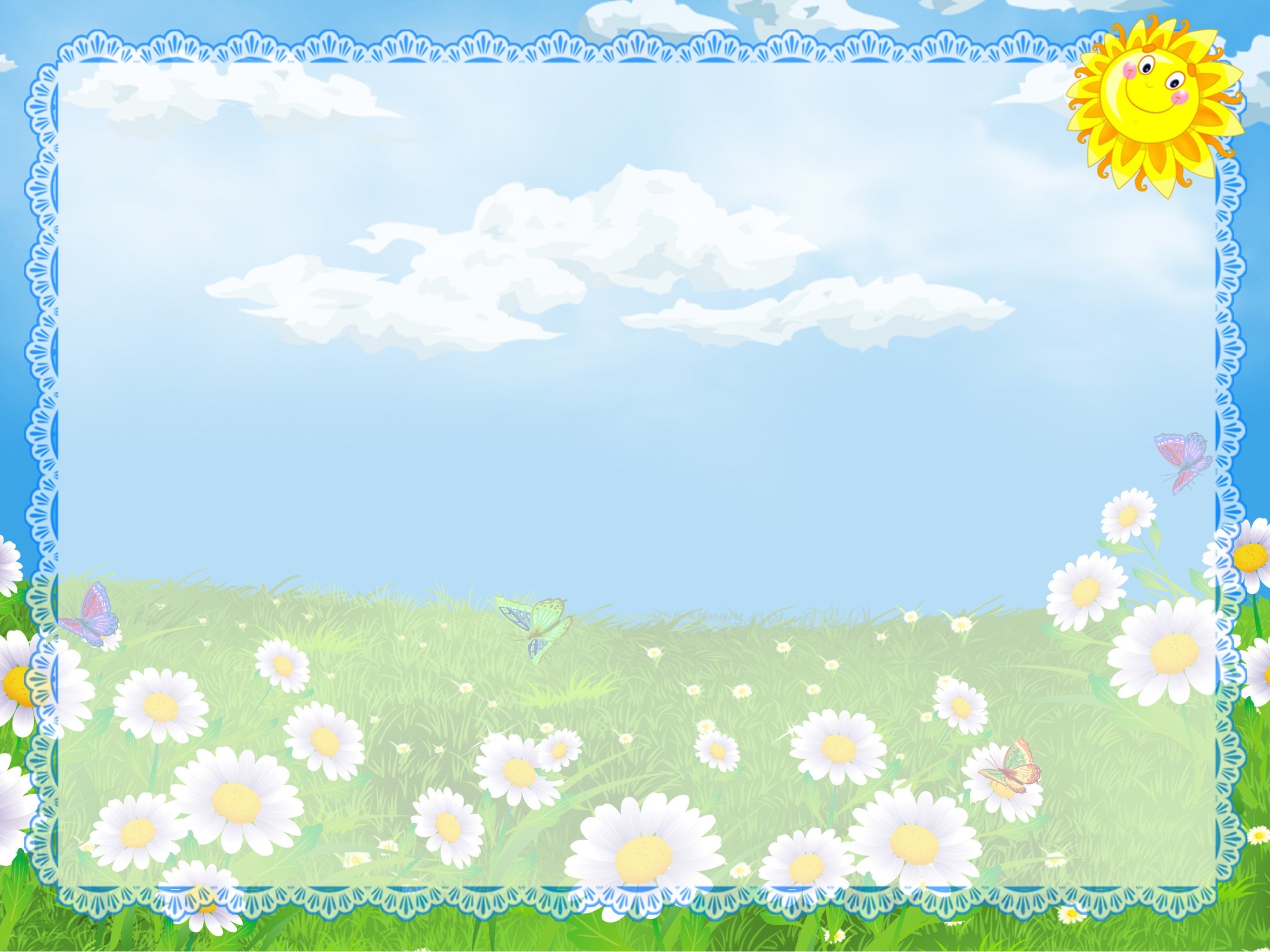 НАШ УЧАСТОК ПОД КОНТРОЛЕМ
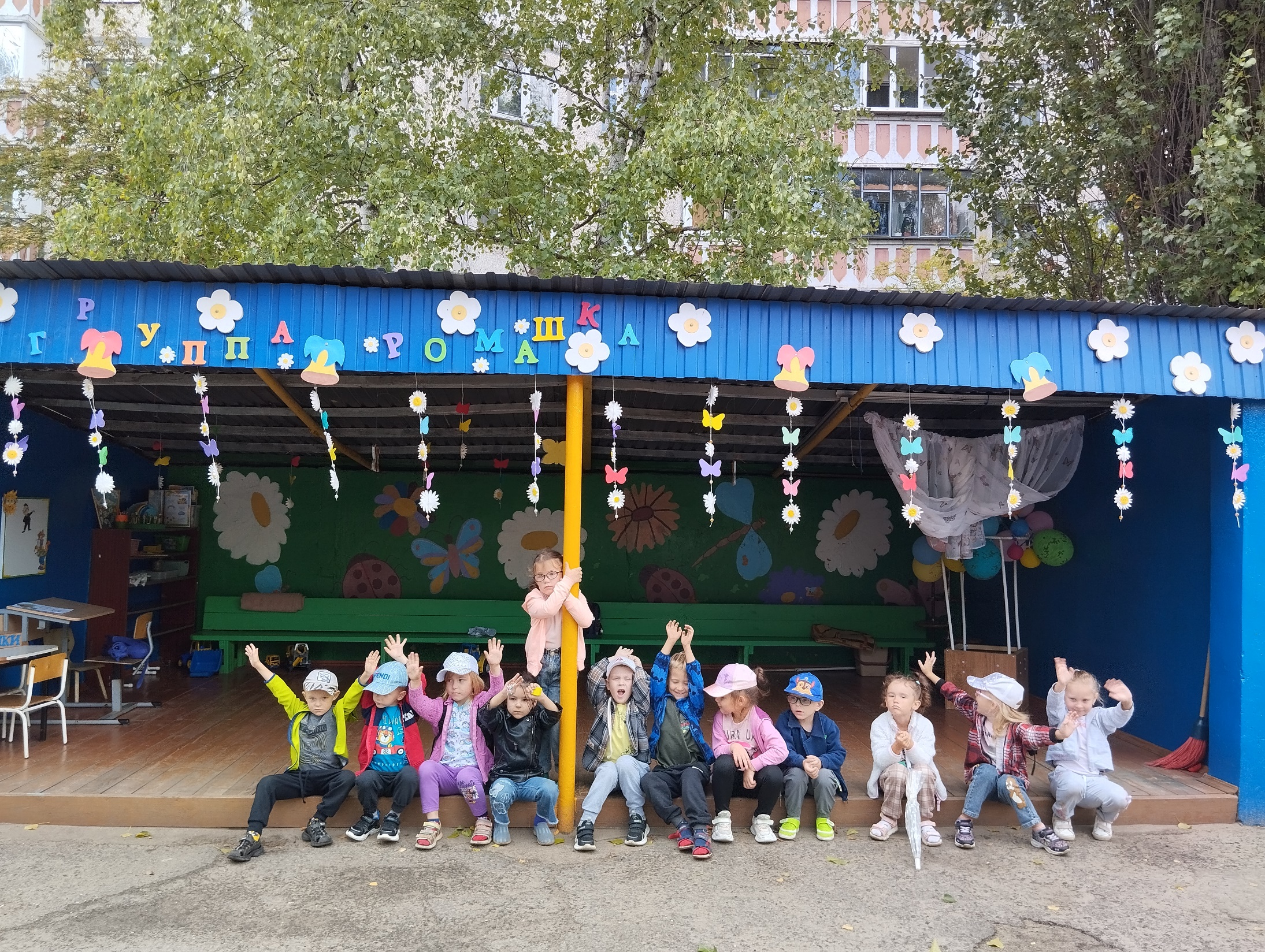 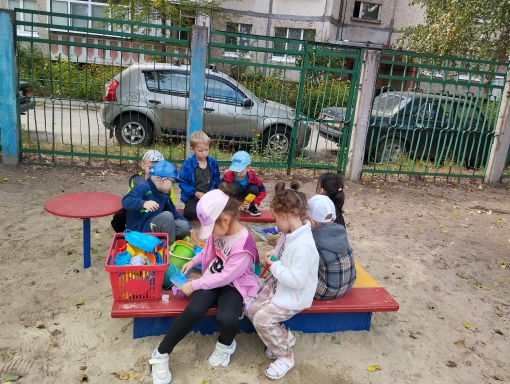 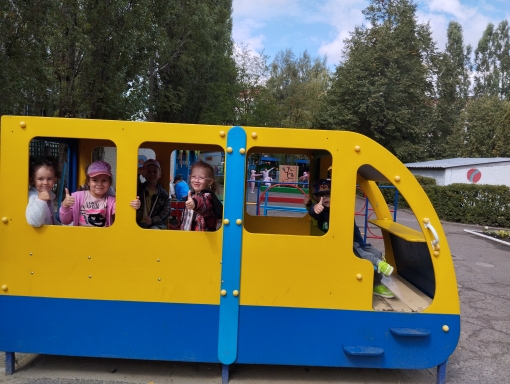 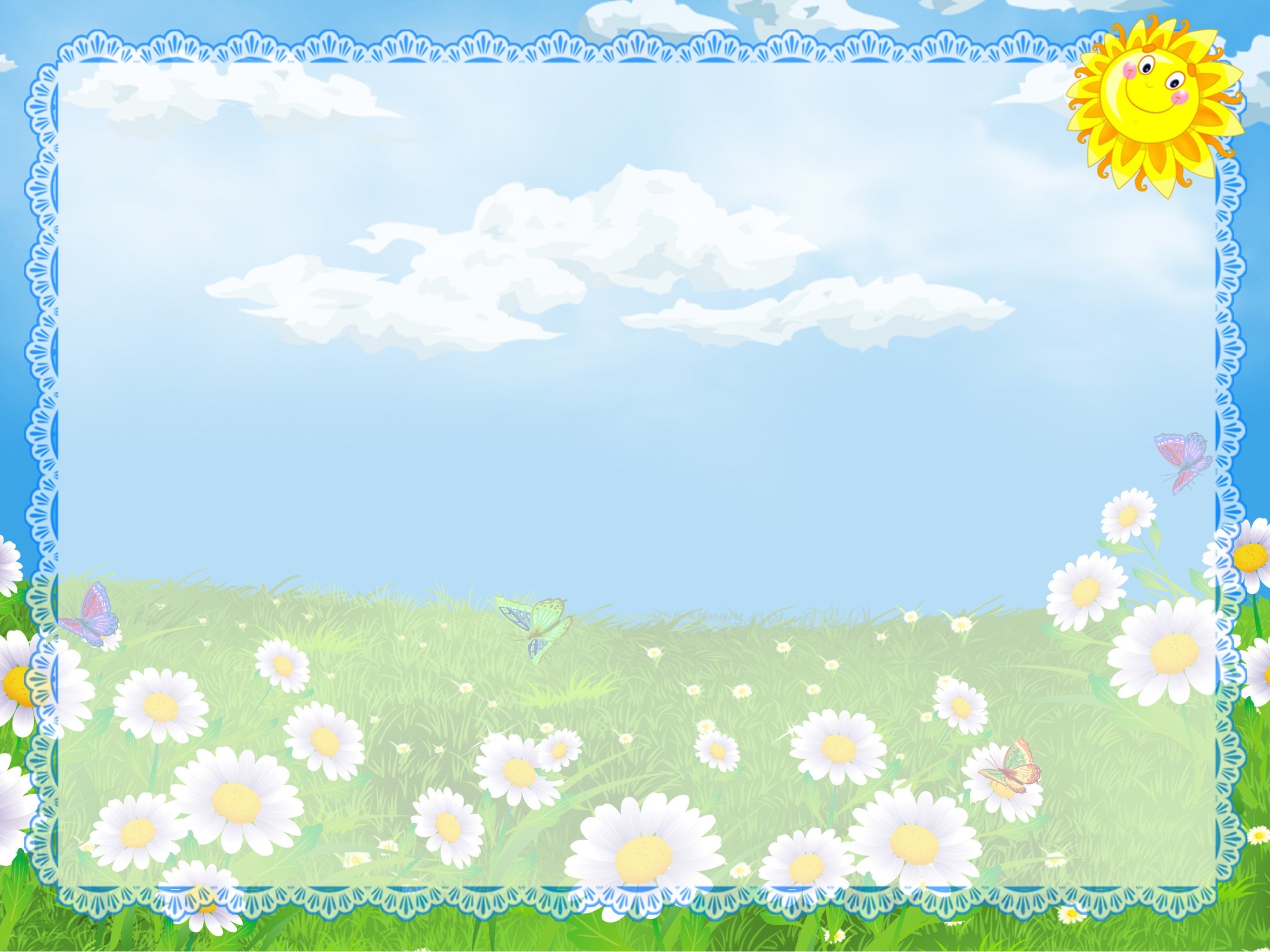 Группу всю мы показали ,  
О себе мы рассказали.  
Вас мы в гости будем ждать, 
Нам есть еще, что показать.